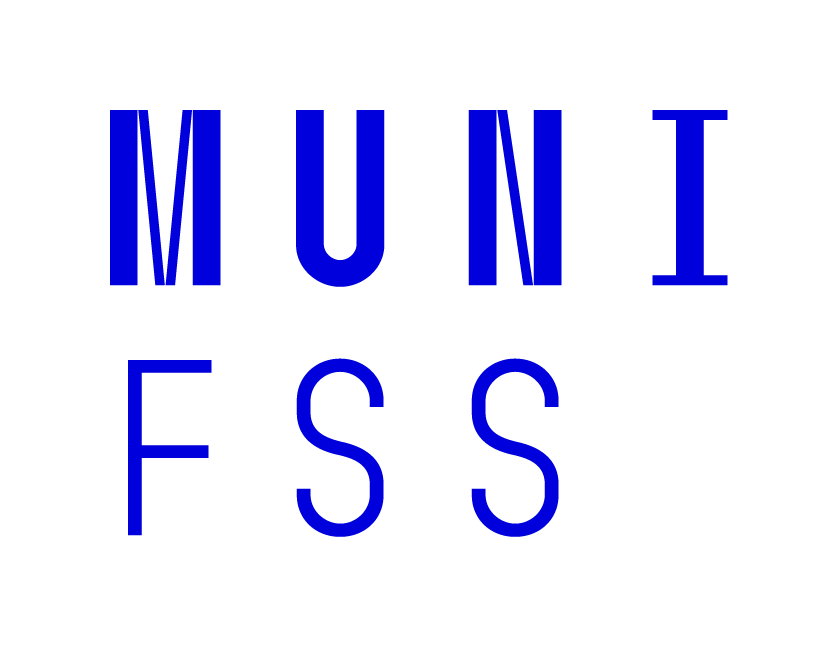 Úvod do strukturního modelování
PSY028_E – Statistická analýza dat v psychologii

Blok 2 – Faktorová analýza
Program
1. 09:00 – 12:00 : Uvedení do faktorové analýzy
2. 12:00 – 13:00 : Přestávka
3. 13:00 – 15:00 : Faktorová analýza v R / lavaan
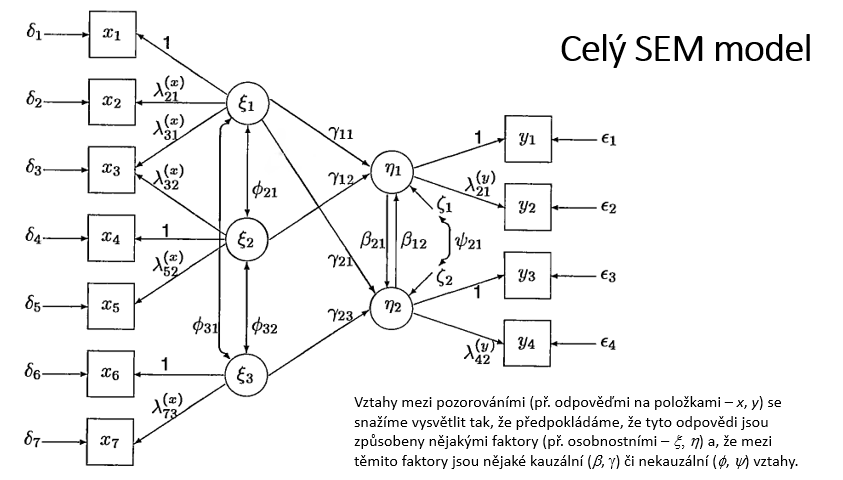 [Speaker Notes: Navázat na znalost grafického znázornění, popsat, co vidí v té části modelu, které se teď budeme věnovat]
Dva základní pojmy
Manifestní proměnná (MV) – proměnná, kterou lze přímo měřit či pozorovat 

Latentní proměnná (LV) – proměnná, kterou nelze přímo měřit či pozorovat – hypotetický konstrukt. Faktory v rámci FA jsou právě latentními proměnnými. Tedy – faktor je stále nějaká proměnná a různí lidé „mají“ své skóry na této proměnné (základní předpoklad)
Základní principy FA
Jaká je typická podoba dat v případě faktorové analýzy?

Multivariační data – data pro soubor osob, větší množství manifestních (měřených, pozorovaných) proměnných (např. skóry z testů, škál, položek...)

	Datová matice:
Co sloupec, to proměnná
Co řádek, to osoba
Základní principy FA
p sloupců (proměnných)
Datová matice:


		
	X   =          N řádků (osob)

    Skór osoby i na proměnné j
R:
Cílem faktorové analýzy je odhalit a pochopit strukturu, která „způsobuje“ korelace mezi manifestními proměnnými – a to pomocí faktorů.
Základní princip – v rámci domény existuje (relativně) malé množství faktorů, které ovlivňují (relativně) velké množství manifestních proměnných a tím způsobují mezi těmito manifestními proměnnými korelace (kovariance)

Korelace mezi dvěma manifestními proměnnými je způsobena tím, že tyto manifestní proměnné jsou funkcemi jednoho nebo více společných faktorů
[Speaker Notes: Totéž platí pro kovariance! Jen počet unikátních prvků je p*(p+1)/2]
To, jak moc ten který faktor ovlivňuje danou manifestní proměnnou, je reprezentováno faktorovými náboji (factor loadings). 

Hodnoty těchto faktorových nábojů představují sílu lineárního vztahu mezi faktorem a manifestní proměnnou. Faktorové náboje jsou ekvivalentní regresním koeficientům – faktor je nezávislá proměnná a MV je závislá proměnná

Celkový obraz faktorových nábojů nám napomáhá v interpretaci podstaty faktoru
Model dat ve faktorové analýze
Model dat ve faktorové analýze
Rovnice modelu vypadá jako rovnice pro vícenásobnou lineární regresi
Manifestní proměnné jsou závislými proměnnými
Faktory jsou nezávislými proměnnými
Faktorové náboje jsou regresními koeficienty


Faktorový model je jako sada vícenásobných lineárních regresí, kde nezávislé proměnné jsou nepozorované a neměřené (...a nepozorovatelné a neměřitelné)
Ve světě faktorové analýzy rozlišujeme dvě situace:

Explorační (exploratory / unrestricted) FA: 
	Nemáme žádnou (nebo jen velmi mlhavou) představu o tom, 	kolik faktorů a jakého charakteru je „za daty“
Konfirmační (confirmatory / restricted) FA: 
	Máme celkem jasnou představu o tom, kolik faktorů a jakého 	charakteru je „za daty“
	
...teoretický model, který v obou případech používáme, je totožný! 
...v kurzu se budeme věnovat pouze konfirmační FA
Model dat ve faktorové analýze
Kovarianční struktura
[Speaker Notes: Skóry na obecných faktorech a unikátních faktorech jsou nezávislé a tedy spolu nekorelují. 
Skóry na jednotlivých unikátních faktorech jsou rovněž nezávislé a tedy spolu nekorelují.
Skóry na obecných a unikátních faktorech jsou standardizovány tak, aby jejich průměr byl 0.]
Kovarianční struktura
Identifikace
Vše, co bylo včera řečeno i identifikaci, nadále platí – počet odhadovaných parametrů nemůže být větší, než počet „kousků informace“
To však nutně nestačí k tomu, aby byl model identifikovaný

Rozptyl faktoru je nutno nějak určit – 3 způsoby
(Omezit rozptyl faktoru, omezit 1 náboj přímo, omezit 1 náboj nepřímo)

Umožnit unikátní řešení
[Speaker Notes: Model s 3MV a 1LV je právě identifikovaný, bez dalších omezení, model s 2MV a 1LV je neidentifikovaný, pokud neuvalíme další restrikce. 
Model s korelovanými rezidui (všemi)
Model s 2 faktory a jejich MV rezidua korelují]
CFA model
CFA model
Tato omezení jsou zdaleka nejčastěji jedna a tatáž – předem určujete, které parametry (faktorové náboje, korelace mezi faktory) nabývají hodnoty 0. 

Máte jasno ohledně jak počtu, tak charakteru faktorů -- vaše hypotéza se týká toho, kolik tušíte faktorů a jaké proměnné by měl ten který faktor ovlivňovat, a jaký je vztah jednotlivých faktorů mezi sebou
CFA model
CFA model
CFA model
CFA model
CFA model
Kolik máme stupňů volnosti?

Nejdřív pojďme spočítat volně odhadované parametry:
	6 faktorových nábojů + 6 reziduálních rozptylů + 1 korelace mezi	faktory = 13 parametrů k odhadnutí

Naše data, matice korelací mezi pozorovanými proměnnými, je 6 x 6 korelační matice (může být i kovarianční, ale...), která obsahuje[6 * (6-1)]/2 = 15 ne-redundantních prvků – „kousků informace“
Počet stupňů volnosti je tedy 15 – 13 = 2
CFA model
Když odhadnu model:
Vypadají odhady parametrů v pořádku? Dostal jsem nějaká varování?
Mají parametry přípustné hodnoty?
Dávají mi hodnoty odhadnutých parametrů smysl?
Jak vypadají směrodatné chyby odhadu parametrů?

Jak model sedí na data?
Shoda modelu s daty
Dobrá shoda s daty ještě neznamená, že váš model je „nejlepší“ nebo „správný“

Reziduální korelační / kovarianční matice
Chí-kvadrát modelu, c2M= (N-1)FML  se stupni volnosti jako má model
Podíl c2M k počtu stupňů volnosti (c2/df ratio) – více konvencí
RMSEA, TLI, CFI, SRMR – indexy fitu (inkrementální, absolutní, reziduální)
Indexy založené na teorii informace – AIC a BIC
RMSEA
RMSEA
Browne & Cudeck, 1992 o hodnotách RMSEA:

< .05  -- close fit
.05 - .08  -- good fit
.08 - .10  -- acceptable fit
> .10  -- unacceptable fit

Konfidenční interval RMSEA je důležitější, než bodový odhad
TLI
Informační kritéria